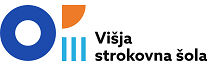 RAI - RAČUNALNIŠTVO IN INFORMATIKA
predavateljica INGRID KRAGELJ, mag. ingrid.kragelj@scng.si
Količina informacije
Zapis informacije
Številski sistemi
Dvojiško kodiranje
Računanje z binarnimi števili
MERJENJE INFORMACIJ
ZAPIS ŠTEVIL
V katerem številskem sistemu zapisujemo števila?
In zakaj uporabljamo desetiški sistem?
Število tristo oseminštirideset (348) 
=
3*100 + 4*10 + 8
Zapis desetiškega števila
v desetiškem sestavu je osnova 10
koeficienti lahko zavzamejo vrednosti 0, 1, 2, 3, 4, 5, 6, 7, 8, 9 (števke ali cifre številskega sestava)

zapis števila 348 v polinomski obliki 
348 = 3*102 + 4*101 + 8*100
<Vaja>
Zapiši število 2306,125 v polinomski obliki
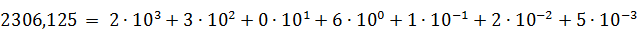 Desetiške predpone
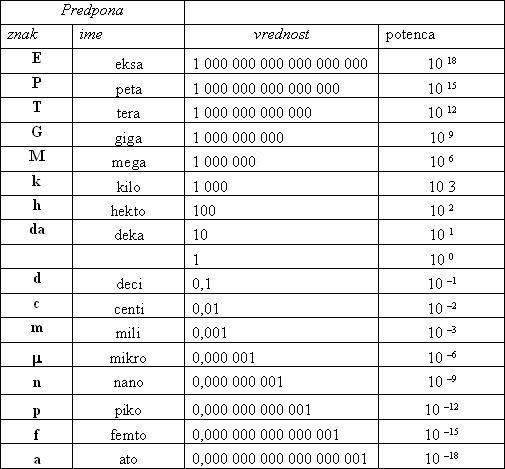 Nekoč…
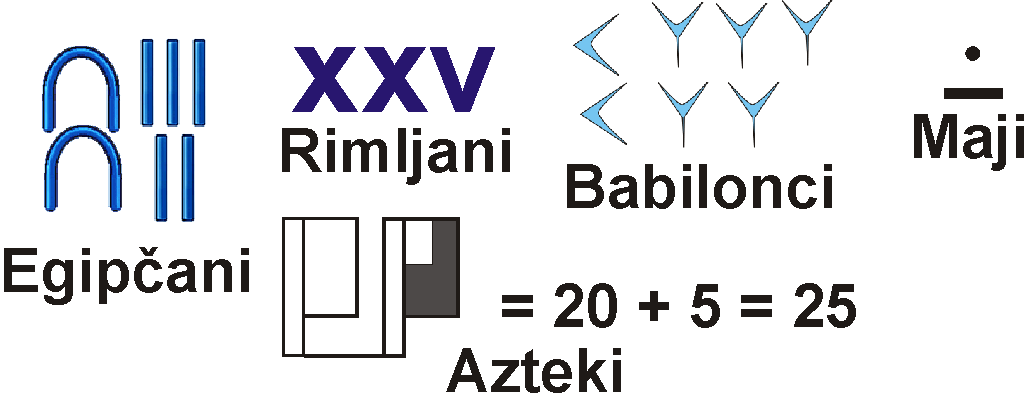 Babilonci, 3100 pr.n.št.
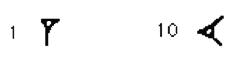 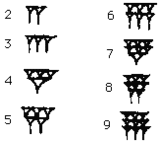 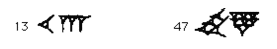 60 sistem (ura)
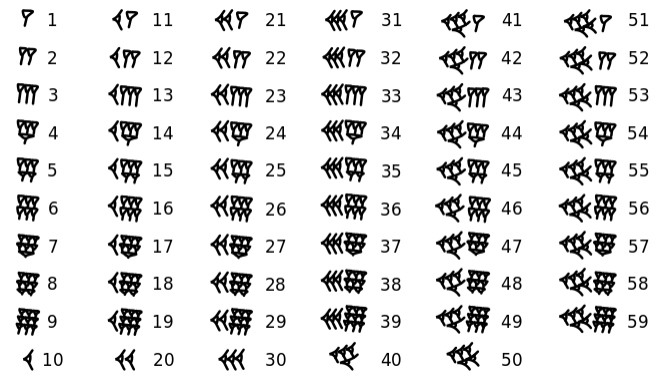 ?
Kitajci
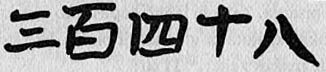 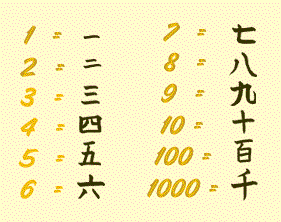 Egipčani
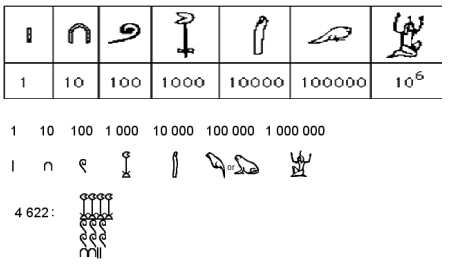 Maji
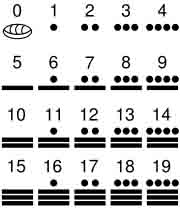 Grki
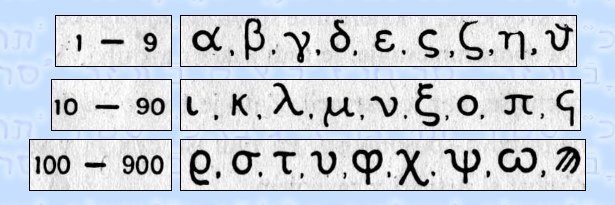 Rimljani
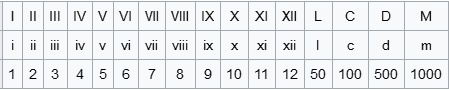 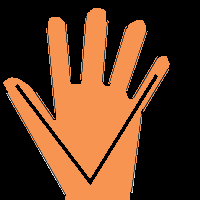 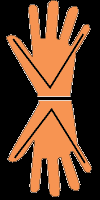 Arabci
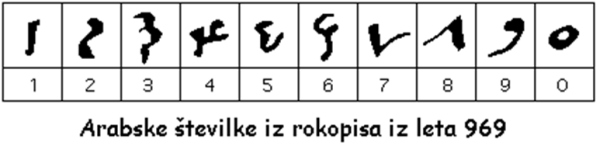 Primer zapisa
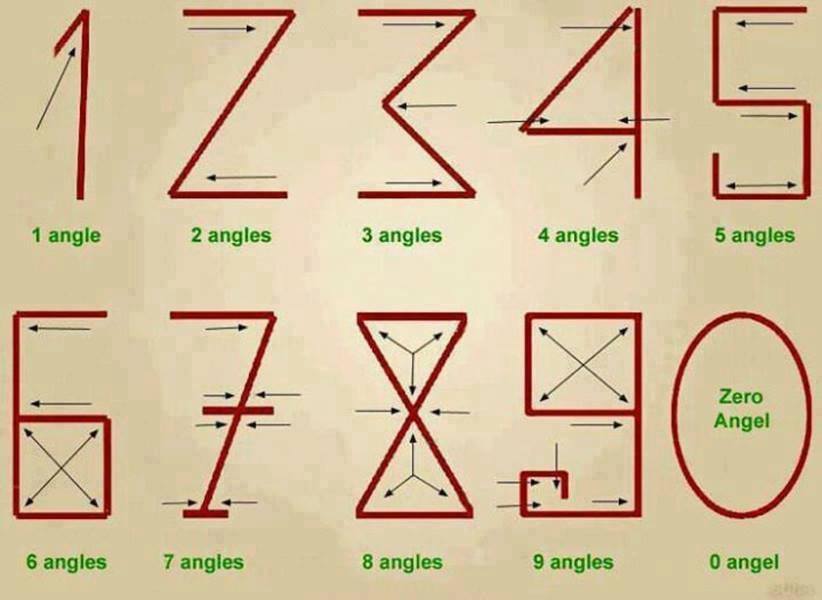 zapis inforMacij  v računalniku
Analogno / digitalno
Analogna (zvezna) informacija obsega neskončno število vrednosti (zaloga vrednosti so realna števila)
Digitalna (diskretna) informacija obsega končno število vrednosti (zaloga vrednosti je števna)
Postopek digitaliziranja
Digitalno informacijo računalniku posredujemo direktno.
Analogno informacijo  v digitalno 
vstopni analogni signal računalnik ne meri neprekinjeno, ampak v določenih časovnih razmikih
število meritev, ki se izvedejo v eni sekundi, predstavlja frekvenco vzorčenja: večja je frekvenca vzorčenja, bolj je ta informacija podobna izvorni
Za pretvorbo analognega signala v digitalnega in nasprotno se uporabljata: 
analogno-digitalni pretvornik (AD-pretvornik)
digitalno-analogni pretvornik (DA-pretvornik)
AD pretvornik
naprava, ki vrednost analogne napetosti pretvori v binarni zapis
zajem podatkov iz analognih senzorjev (tlak, teža, temperatura, osvetljenost, vlažnost…)
snemanje glasbe
analogni napetostni signal mikrofona pretvarja v digitalni zapis
Kodiranje
Kodiranje = predstavitev informacije z dogovorjenimi znaki
Dvojiško kodiranje
Količina informacije
How Much Information?
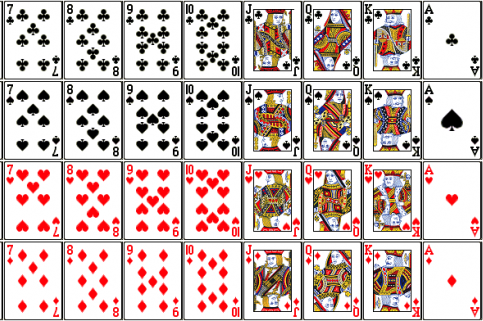 Koliko vprašanj moramo postaviti, da izvemo, ali je nekdo iz kupa 32 kart izvlekel npr. asa?
Kolikšna je količina informacije, potrebna za zapis izvlečene karte?
postaviti moramo 3 vprašanja
za zapis potrebujemo 3 bite
količina informacije je 3 bite
Kako sprašujemo?
vse možnosti (možni izidi) morajo biti enako verjetni 
število vprašanj = število bitov
optimiziramo tako, da vsak odgovor DA/NE razpolovi število možnosti
Koliko vprašanj moramo postaviti, da izvemo, ali je nekdo iz kupa 32 kart izvlekel srčnega asa?
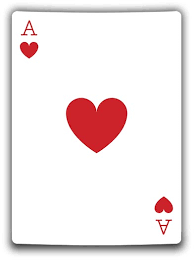 Kakšen je zapis, če neposredno vprašamo: „Ali je bil srčni as?“
Šifrant: da = 1, ne = 0
Osnova binarne informacije
Koliko različnih enako verjetnih možnosti?  N
Koliko vprašanj? Koliko bitov?  I
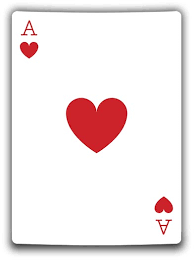 Koliko bitov informacije potrebujemo?
Količina binarne informacije
en bit informacije posreduje dve možnosti
dva bita posredujeta štiri možnosti
trije biti posredujejo osem možnosti

Koliko različnih možnosti lahko zapišemo z 1, 2, … 8 bitov informacije?
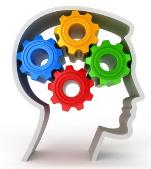 I = log2N
Koliko bitov informacije ste prejeli pri metu kocke? Vrgli ste šestico.
koliko je različnih izidov?
verjetnost meta je 1/6
količina informacije je log26 = 2,….
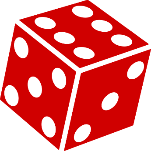 Kaj pa rdeča šestica, če je vsaka ploskev drugačne barve?
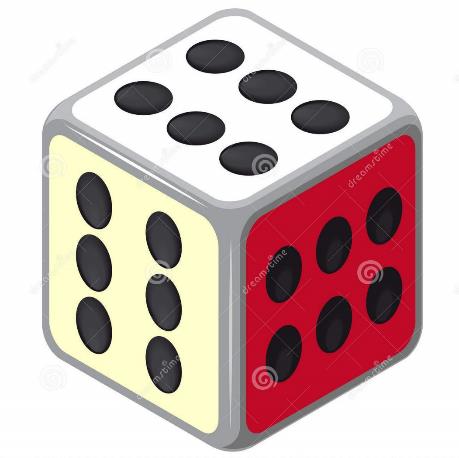 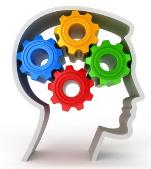 I = log2N
Zaporedoma ste vrgli dve šestici.
36 možnosti
verjetnost meta je 1/6*1/6 = 1/36
količina informacije je log236 =…
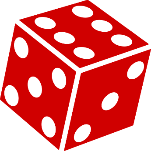 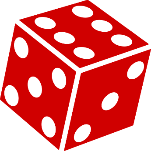 Torej:
Binarna informacija v računalniškem sistemu je eno binarno mesto, ki ga imenujemo bit (binary digit)
računalnik je digitalna elektronska naprava, zato mu moramo informacijo posredovati v obliki impulzov
1 pomeni tokovni ali napetostni sunek
0 odsotnost sunka
v računalniškem sistemu se lahko procesirajo zgolj dvojiški podatki
število enako verjetnih odgovorov 
(npr. število kart)
I = log2N
količina informacije (koliko bitov potrebujemo)
Binarni (dvojiški) logaritem
Kaj predstavljata x in y os?
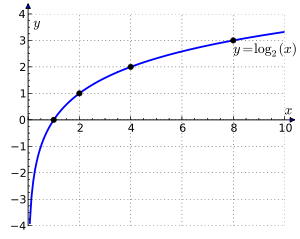 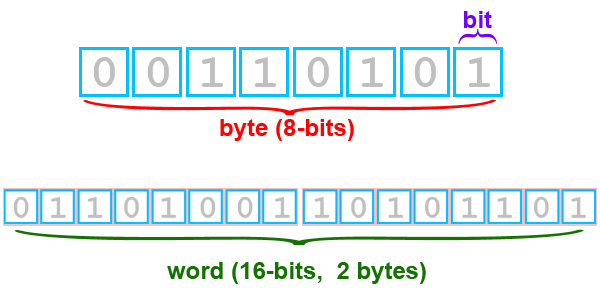 Polovico byte (štirje biti) imenujemo nibble.
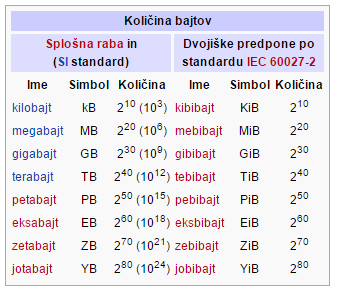 Dvojiške predpone povečujemo s faktorjem 210 (=1024) in ne s 1000!
International Electrotechnical Commission's standard
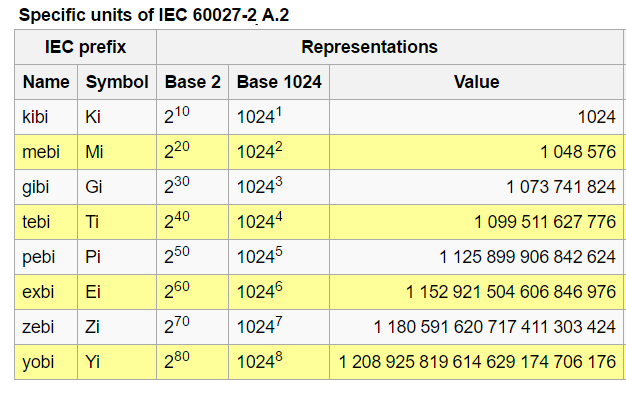 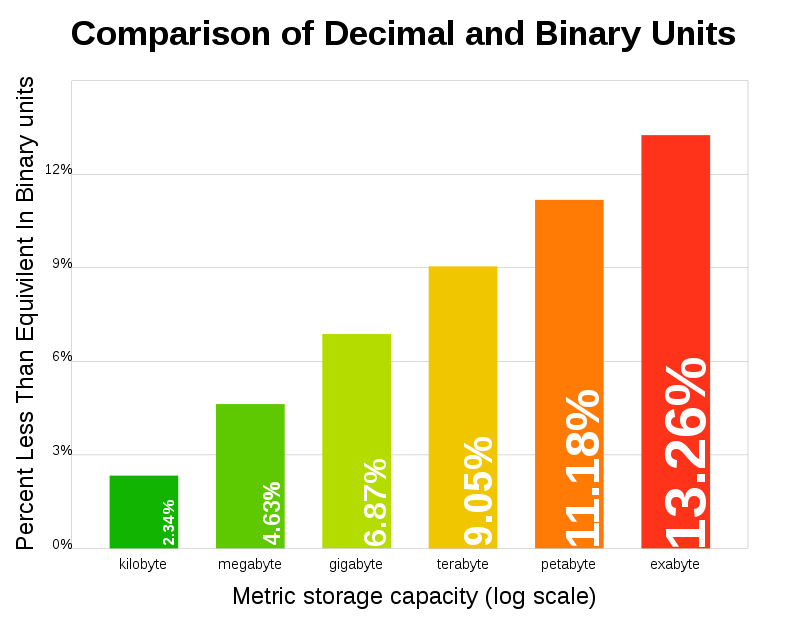 Kibibajt = 1024 bajtov
proizvajalci pomnilnih medijev lahko uporabljajo tudi desetiške prepone
trdi disk velikost 120 GB
to pomeni 120*109 B in ne 120*230 B…

Ali nas proizvajalci opozorijo o desetiškem označevanju?
<Vaja>
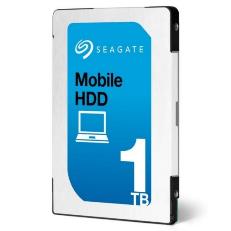 Preveri, koliko byte ima trdi disk velikosti 1TB, če prodajalci…
Za koliko odstotkov te „ogoljufajo“ z neupoštevanjem informacijskih predpon?
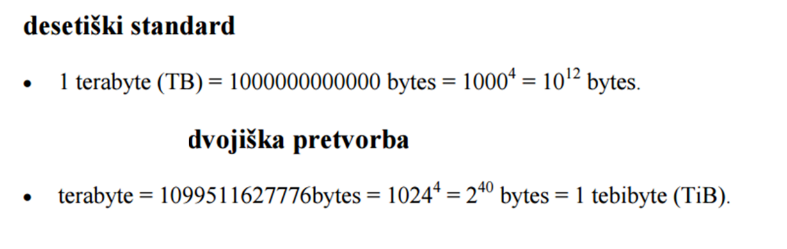 Pravilne mere za zmogljivost pomnilnika
najmanjša enota pomnilnika je en bit 
označujemo jo z malim b
najmanjša NASLOVLJIVA enota pomnilnika je byte
označujemo z veliko črko B
8 bitov: od b0 (bit z najnižjo utežjo) do b7 (bit z najvišjo utežjo) 
za izražanje večjih kapacitet uporabljamo predpone v skladu z mnogokratniki binarnega sestava
Pravilne mere za prenos podatkov
prenos podatkov med dvema napravama znotraj računalnika ali pa med napravami v omrežju
prenosi podatkov so lahko serijski (zaporedni) ali paralelni (vzporedni)
pomembni parameter je hitrost podatkovnega prenosa
pri serijskih prenosih podatkov - večje prenosne razdalje: 
hitrost v bitih na sekundo [b/s] (angl. bps, bits per second)
za večje hitrosti predpone iz desetiškega številskega sestava



56 kbps = 56 kb/s = 56·1000 b/s = 56000 b/s
pri paralelnih prenosih podatkov - manjše prenosne razdalje:
hitrost v bajtih na sekundo (B/s)
za večje hitrosti predpone iz binarnega številskega sestava
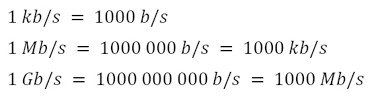 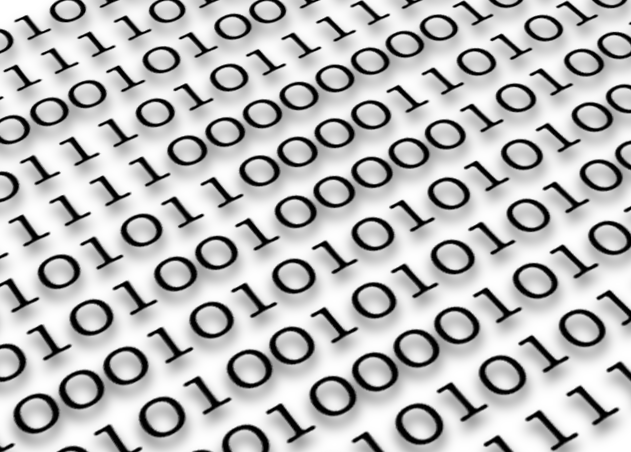 Številski sistemI
Desetiški številski sistem
42(10)
Dvojiški številski sistem
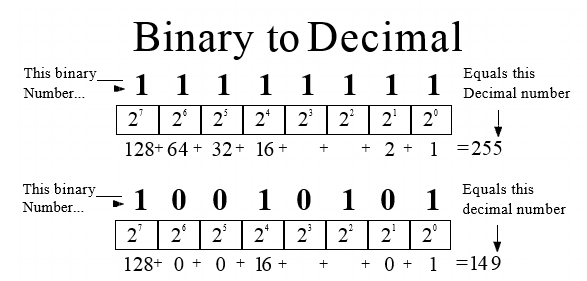 Katero desetiško število predstavlja spodnji zapis v dvojiškem sistemu?
<Vaja>
Binarno število 1100101 pretvori v desetiško.

1 * 20 = 1
0 * 21 = 0
1 * 22 = 4
0 * 23 = 0
0 * 24 = 0
1 * 25 = 32
1 * 26 = 64

1 + 0 + 4 + 0 + 0 + 32 + 64 = 101
<Vaja>
Zapiši desetiško število 77 v dvojiškem  zapisu.

77(10) = 01001101(2)
<Vaja>
Zapiši dvojiško število 1101,011(2) v polinomski obliki
Pretvori ga v desetiški zapis
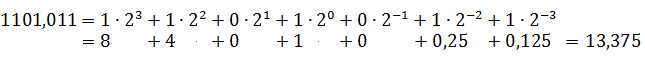 Drugi številski sistemi
dvojiški (bin, 0-1)
osmiški (oct, 0-7 )
šestnajstiški (hex, 0-9, A-F)
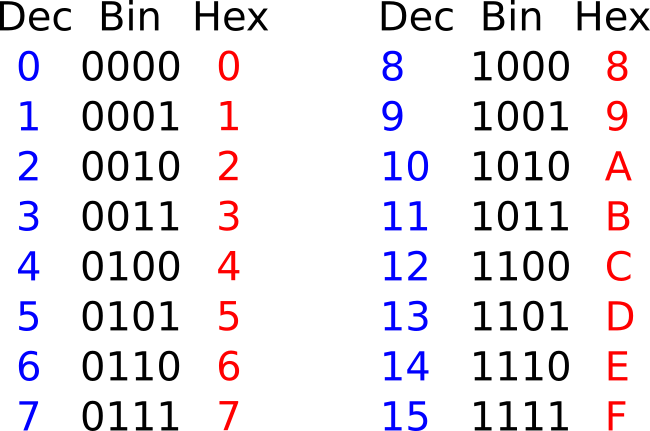 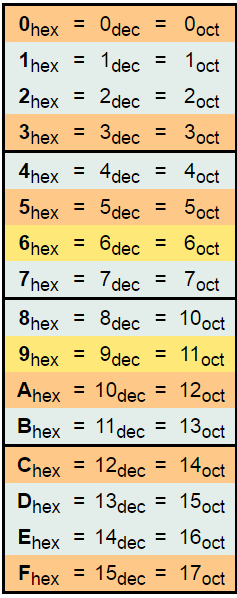 Šestnajstiški sistem
osnova 16
uporaba
številk 0-9 in 
črk A, B, C, D, E, F
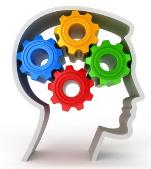 <Vaja>
Kako zapišemo število 16 v binarnem zapisu?
Kako zapišemo število 16 v šestnajstiškem  zapisu?
<Vaja>
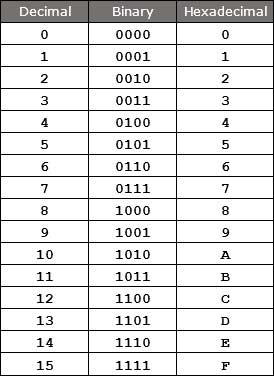 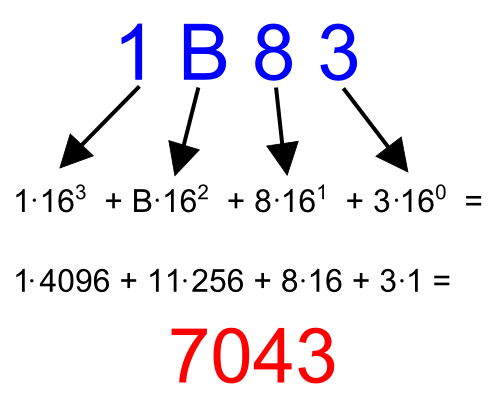 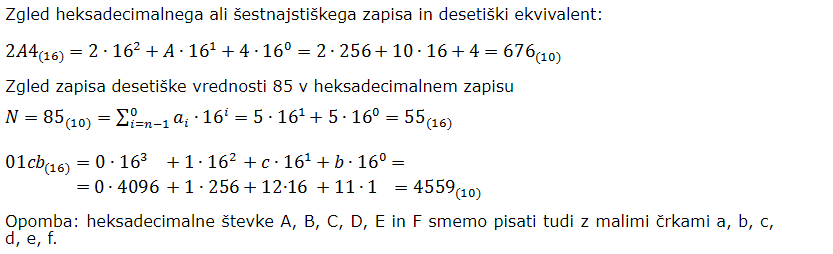 <Vaja>
Šestnajstiško število 1A pretvori v  desetiško. 

1A(16) = 1*161 + 10*160 = 26
<Vaja>
Šestnajstiško število ABCDEF pretvori v  desetiško. 

ABCDEF(16) = 
= 10*165 + 11*164 + 12*163 + 13*162 + 14*161 + 15* 160
=10.485.760 + 720.896 + 49.152 + 3.328 + 224 + 15 
= 11.259.375
<Vaja>
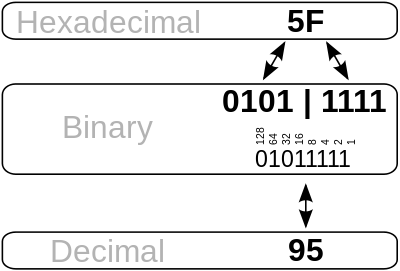 Pretvarjanje številskih sistemov
na pamet
Hornerjev algoritem za pretvorbo iz desetiškega sistema v druge sisteme

uporabljamo formulo, pri čemer je X osnova sistema
N= anXn + an-1Xn-1 + ... +a0X 0 + a-1X -1 + ... +a-mX-m
Hornerjev algoritem
42 : 2 = 21  ost. 0
21 : 2 = 10  ost. 1
10 : 2 =   5  ost. 0
  5 : 2 =   2  ost. 1
  2 : 2 =   1  ost. 0
  1 : 2 =   0  ost. 1  
→ 42(10) = 101010(2)
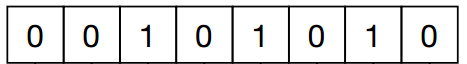 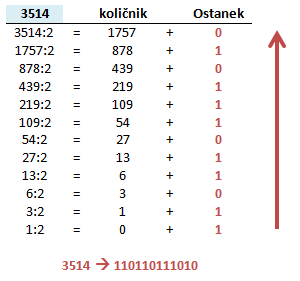 Pretvorba 2  16
Vzemimo primer procesorja z dolžino besede 32 bitov:
01111000101001011010111110111110

uredimo v skupine po 4 bite:
0111 	1000 	1010 	0101 	1010 	1111 	1011 	1110
 7  	8 	A 	5 	A 	F 	B 	E

Šestnajstiški zapis ima ponavadi predpono 0x:
01111000101001011010111110111110 = 0x78A5AFBE
Pretvorba 16  2
Vzemimo primer zapisa barve 99663316
vsako cifro zamenjamo s 4 biti:
 9        9      6      6       3       3   
1001 1001 0110 0110 0011 0011
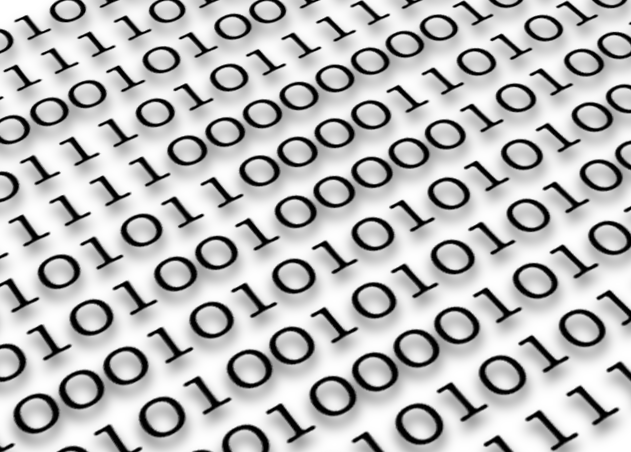 RAČUNANJE Z BINARNIMI ŠTEVILI
Seštevanje števil
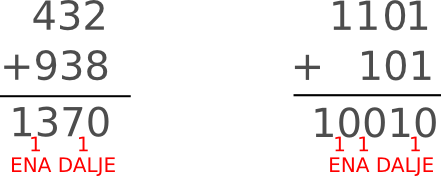 Seštevanje binarnih števil
Upoštevamo prenose čez enoto:
0+0 = 0 
0+1 = 1 
1+1 = 0 in 1 prenesemo naprej
1+1+1= 1 in 1 prenesemo naprej
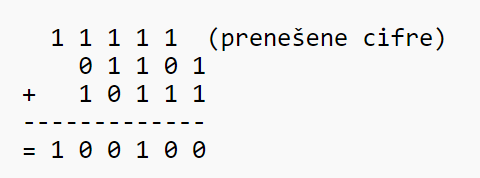 <Vaja>
Seštej binarni števili 1100110011 in 1100110011.
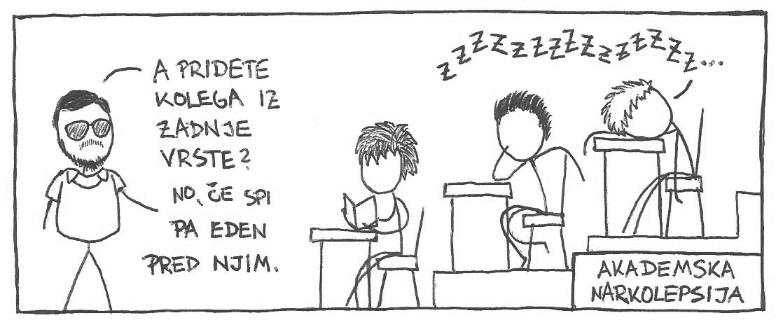 Odštevanje binarnih števil
Poteka na podoben način:
0 − 0 = 0
0 − 1 = 1 (izposoja)
1 − 0 = 1
1 − 1 = 0
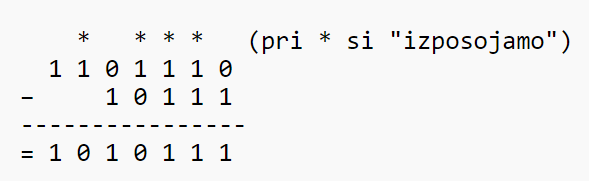 Množenje binarnih števil
Možna sta samo dva rezultata:
Če je števka B=0, je delni produkt 0
Če je števka B=1, je delni produkt enak A
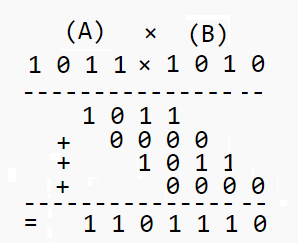 <Vaja>
Izmisli si svoj način za zapis števil.Zapiši dve števili ter ju seštej.
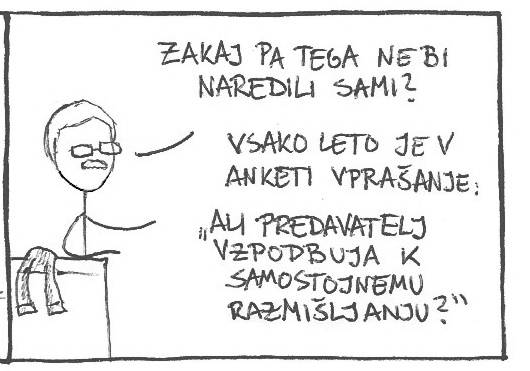 Koristne povezave
http://astra.si/zapis-stevila-v-desetiskem-sestavu/
http://astra.si/desetiski-in-dvojiski-sestav/
http://astra.si/zapis-stevila-v-dvojiskem-sestavu/
http://www.s-sers.mb.edus.si/gradiva/rac/moduli/vzdrzevanje_strojne/01_stevilski_sestavi/01_datoteka.html
http://www.s-sers.mb.edus.si/gradiva/rac/moduli/vzdrzevanje_strojne/03_racunalniske_mere/01_datoteka.html
http://www.s-sers.mb.edus.si/gradiva/rac/moduli/vzdrzevanje_strojne/01_stevilski_sestavi/01_datoteka.html